Presentation Of Learning
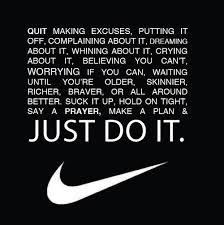 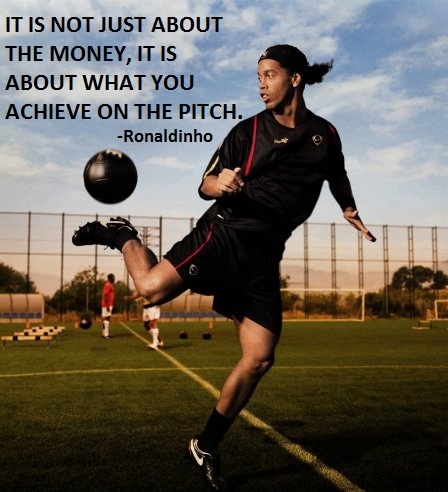 By: Ismael Torres
Algebra 2
Essential skill #2
Linear Functions- I can translate between any of the four faces of a Linear Function, inclusive of shifts
In my words : This means I can compare and contrast the differences between the four faces of functions and know what they are and what shifts them
What I know.
There are seven functions 
To make a graph stretch you would need to make the coefficient “a” less than 1 to make the graph compress you would need to do the opposite
Adding or subtracting to h will cause a graph to move to the right or left 
Adding or subtracting to k will cause a graph  to move up or down
4 faces of a function
G raph
R ules 
O
W ords	
T able
H
Evidence
Correct way to Answer this Question
Y=-3x+5                                             Y=-2+4x
-5         -5                                           +2    +2

-5=-3x                                                  +2=4x
  -3   -3                                                     4    4

X= -5/-3 =(1.66)                                   x=2/4 =(0.5)
The two answers are related because they are the points on the graph where both lines intersect
What I did wrong
Didn’t read the directions 

Tried graphing first
My understanding of the content
A function is like a machine it has an input and an output

The output is related to the input
English 11
Essential skills
Essential skill# 10- Reading Analysis (Rhetorical Devices)
What I know
Rhetorical Devices 

What they are what they do and their function. 

They are found in speeches, Essay’s, Non-Fiction stories
Rhetorical device
What is their function?
What is it?
Their function is to convey a message through readings to the audience.
Rhetorical devices are a type of  Language/ code that the author uses to reveal a message in the readings.
Fourth of July Speech
Three Quotes From the Story
Fourth of July Speech
What message they convey.
“To drag a man in fetters into the grand illuminated temple of liberty, and call upon him to join you in joyous anthems, were inhuman mockery and Sacrilegious Irony”
“To him your celebration is a sham; your boasted liberty an unholy license”
“I am not included within the pale of this glorious anniversary! Your high independence only reveals the immeasurable distance between us.”
the message that these three quotes convey is of:
Slavery 

Freedom the Africans had 

The way the Africans were treated at the time
Reflection
HoM strength
Connection


Saw Connection through projects in each class and making connections through class work.
HoM weakness
Quality 

Didn’t put enough effort in the work I have turned in

Shoot for the average
SLC Goals
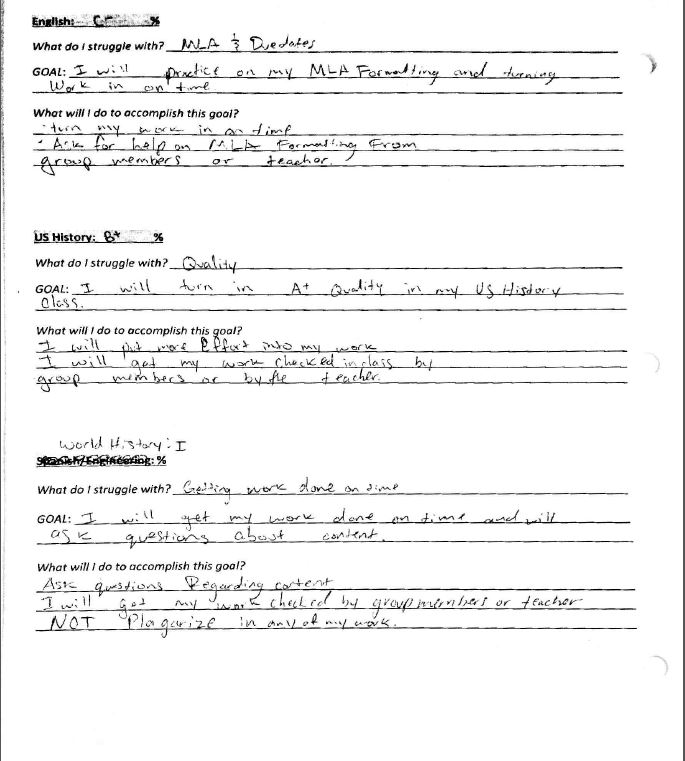 SLC Goals
Did I meet my SLC goals?
No 
My English 11
I did not turn work in on time I did not turn in A+ Quality
Goal for next semester
Finish the school year with no incompletes

Want to feel proud of the work I turned in 

I don’t want to just shoot for the average

 Always ask for help on the content.
Thank You for your time!!!